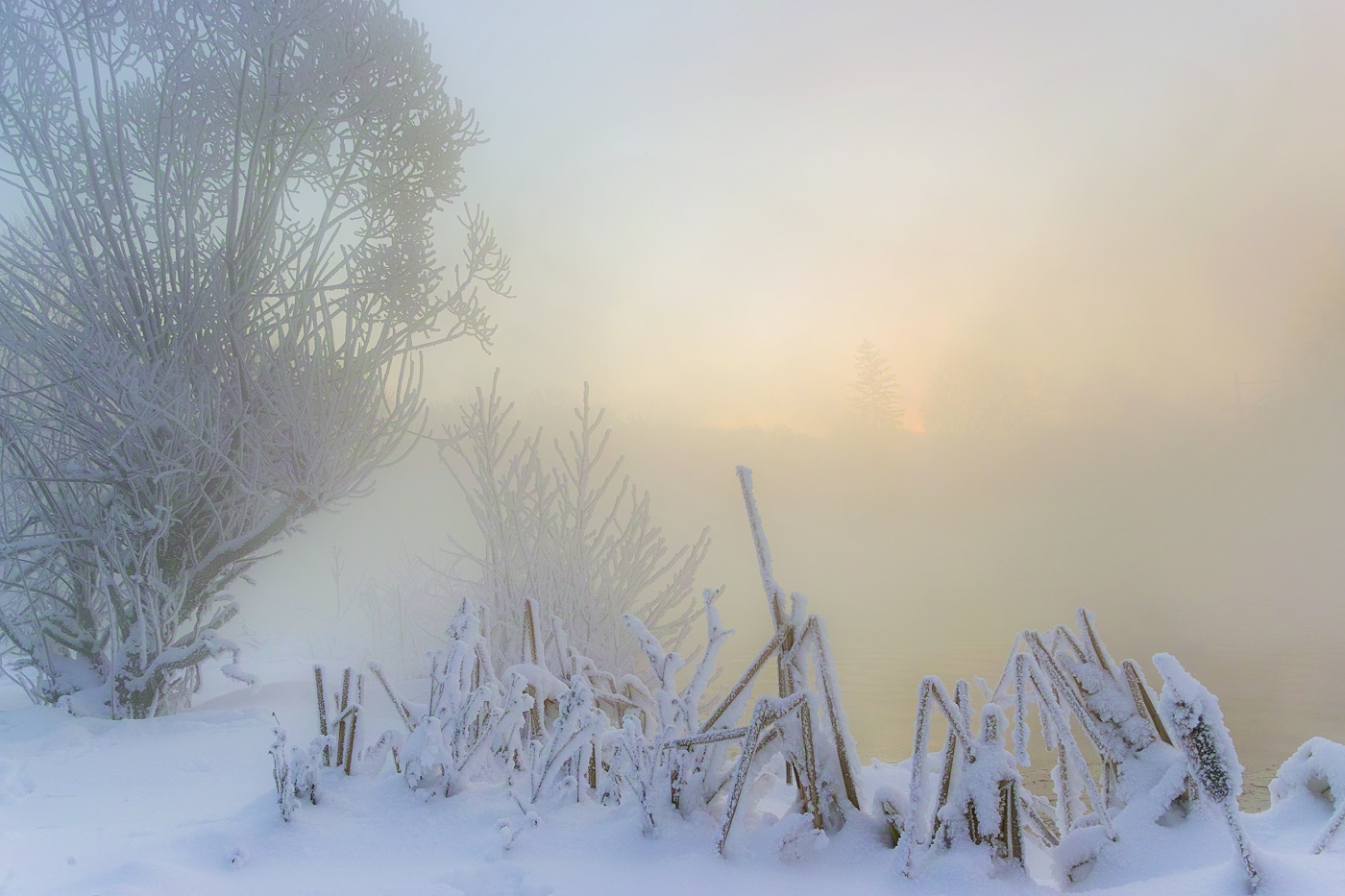 МУНИЦИПАЛЬНОЕ ОБРАЗОВАНИЕ ТАЗОВСКИЙ РАЙОН
Муниципальное бюджетное дошкольное образовательное учреждение детский сад «Оленёнок»
Занятие по ФЦКМ 
«Откуда берётся туман?»
Составила:
Аблинова Л.Г.
Тазовский 2021
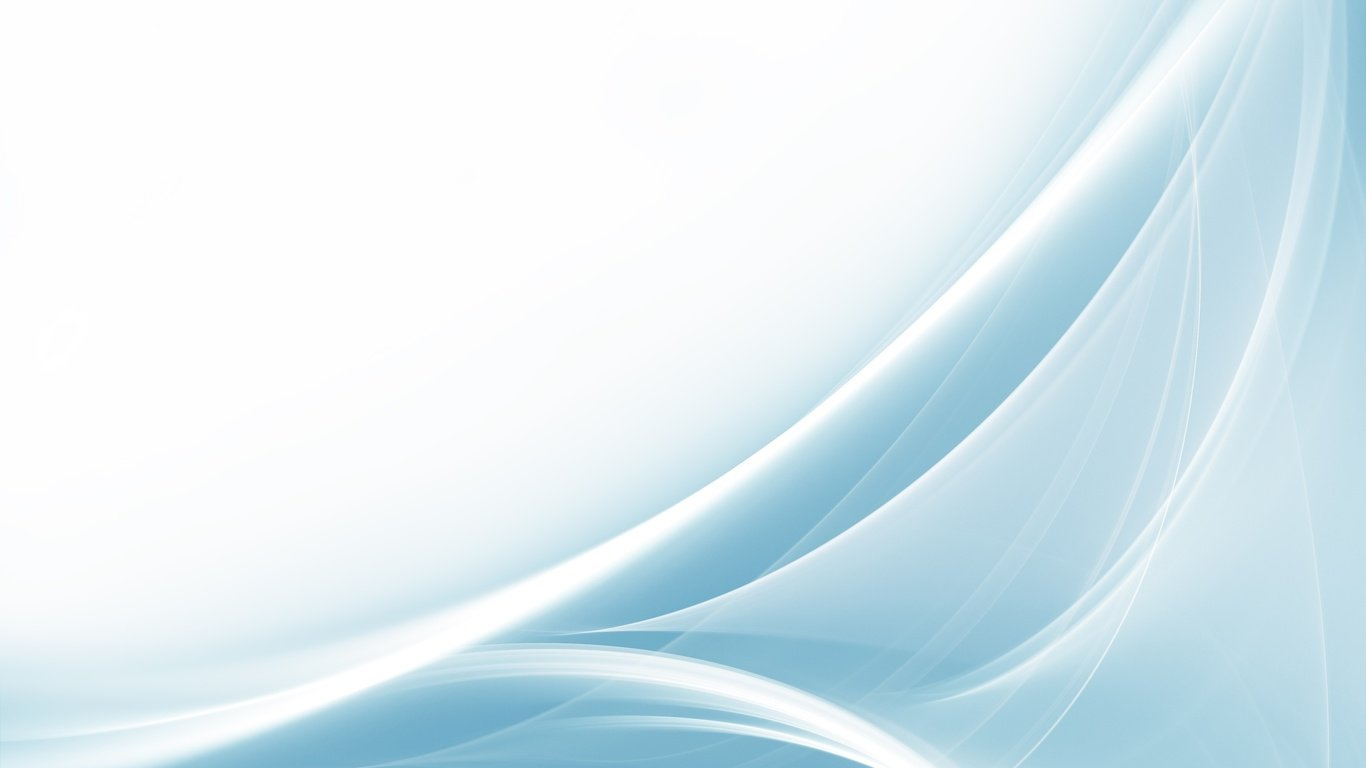 Что такое  - туман?
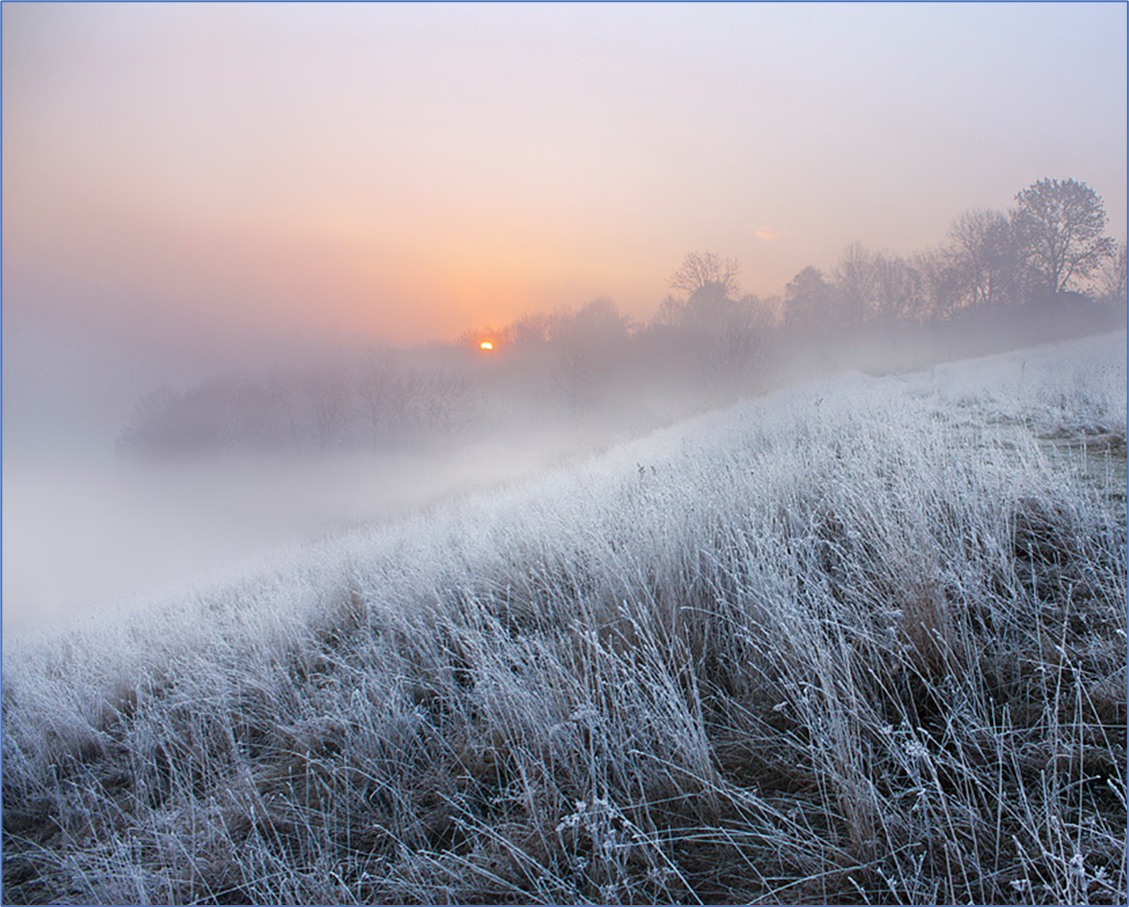 - Ребята, а вы видели когда-нибудь туман?
А что такое туман? 
А туман – жидкое или твёрдое вещество?
Туман и не жидкое вещество, и не твёрдое. Туман – газообразное вещество или по-другому – пар.
- Откуда он берётся, если у нас долгое время лежит снег?
Сейчас мы с вами постараемся это узнать.
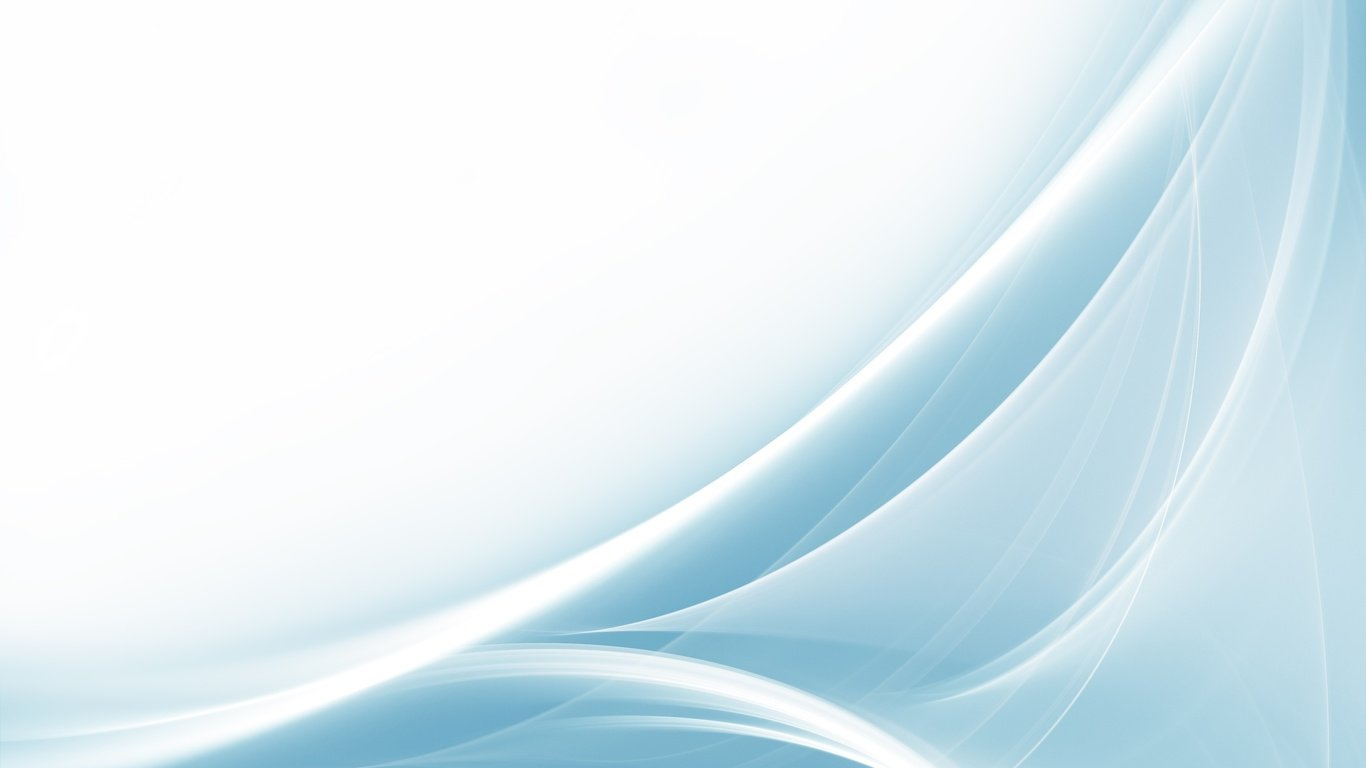 1.Экспериментирование «Лёд в ладошке»
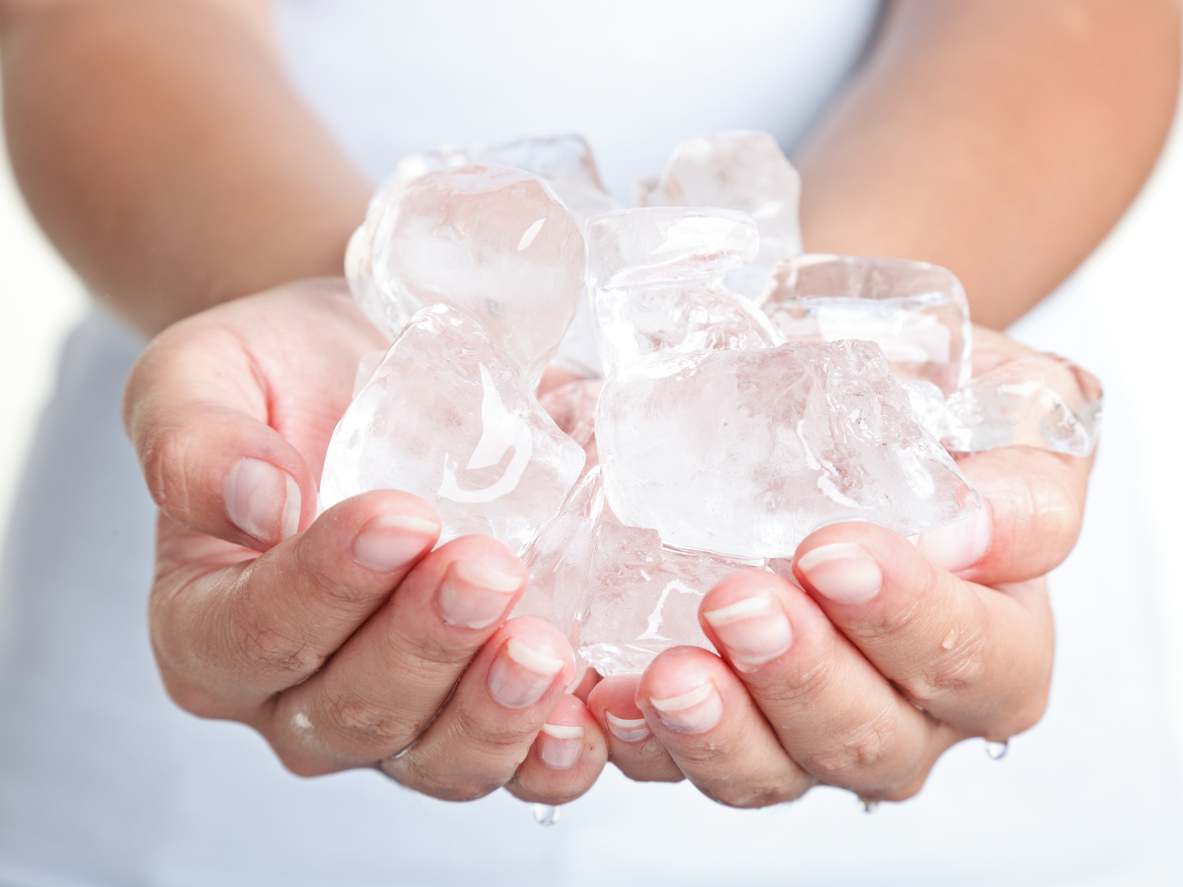 Если взять в руки кусочек льда, подуть на него – что происходит?
(лёд тает).
Отчего он тает?
(от тепла рук и дыхания).
- А лёд – твёрдое вещество или жидкое? А снег?
Как в природе появляется снег, лёд?
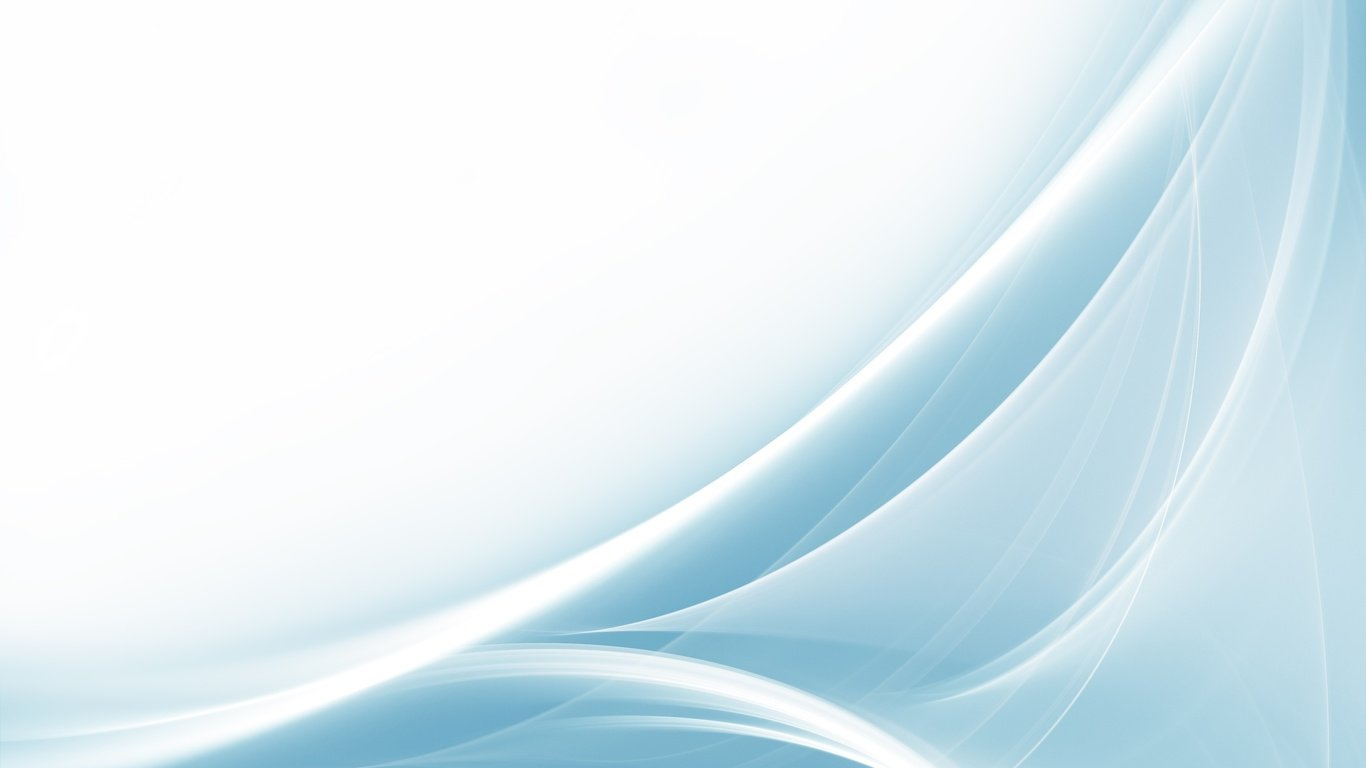 2. Эксперимент «Снег в кастрюльке»
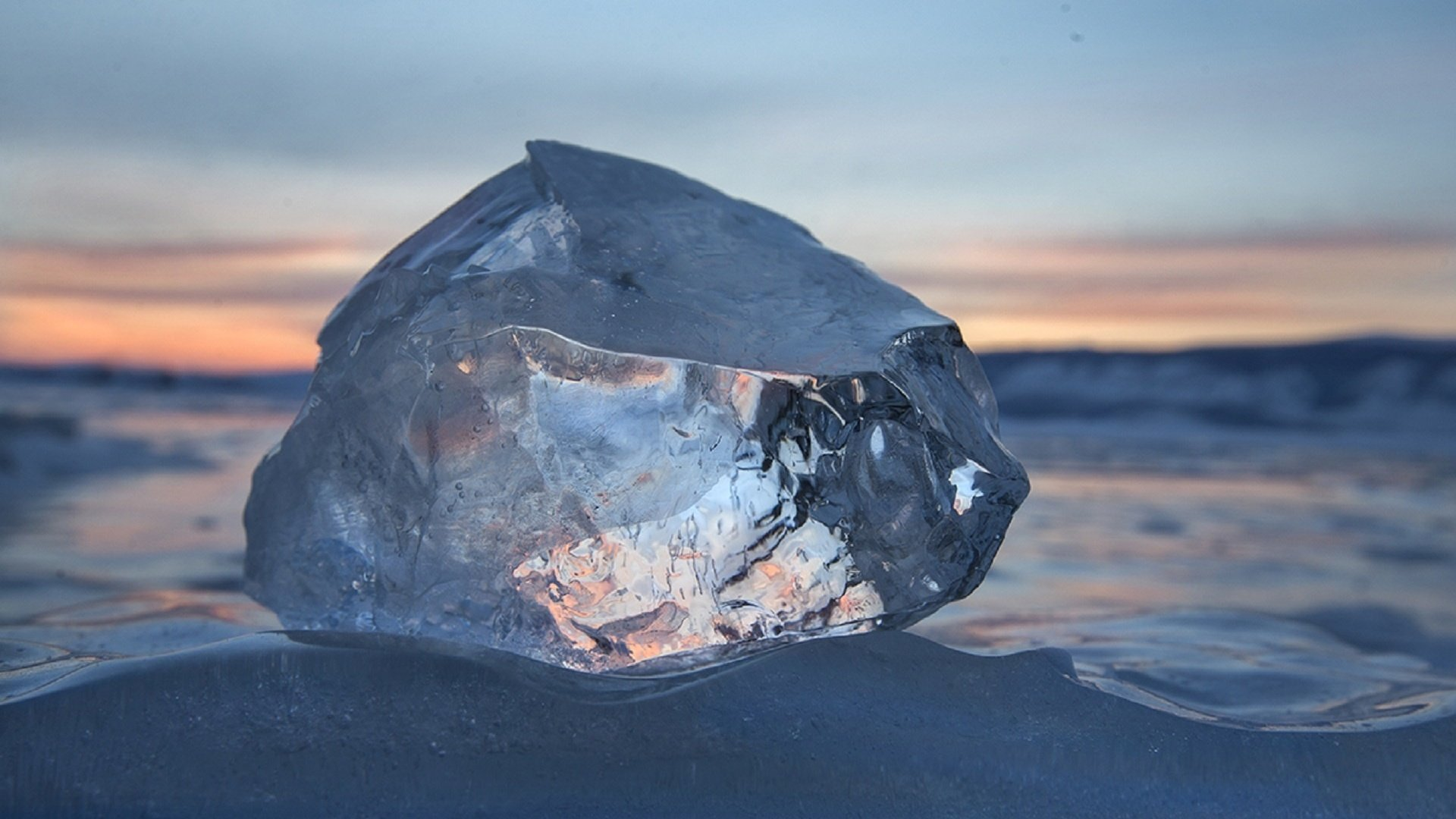 1. А как быстро растопить большой кусок льда или снега? У нас же в ладошку они не войдут.
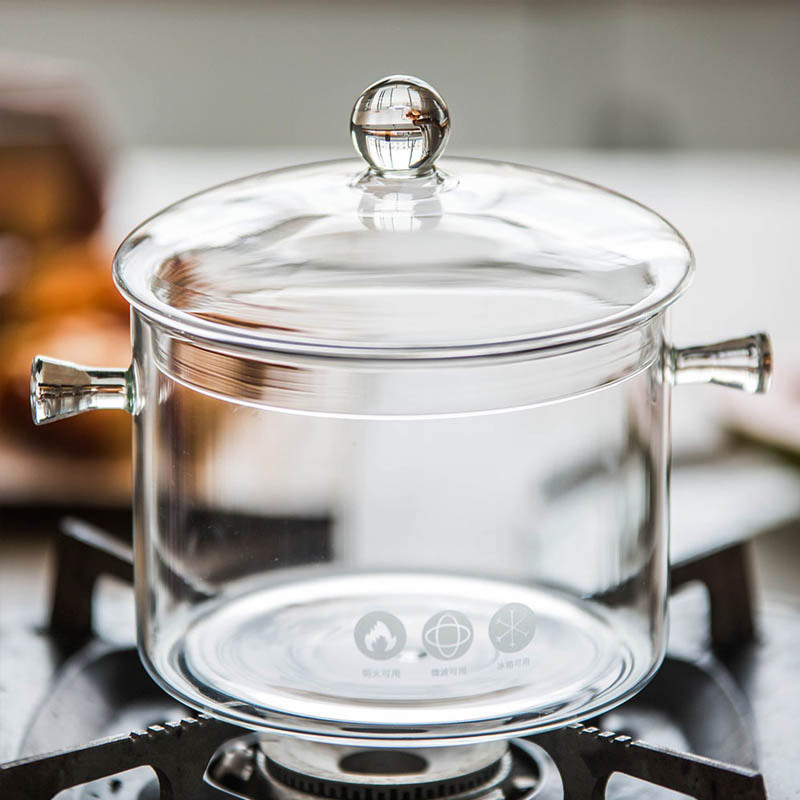 2. В этом нам поможет плитка электрическая и кастрюлька с прозрачной крышкой.
Прежде чем начать работу, давайте вспомним - как обращаться с электрическим предметом. (без взрослых не включать, руками горелку и горячую кастрюльку не трогать и т.д.)
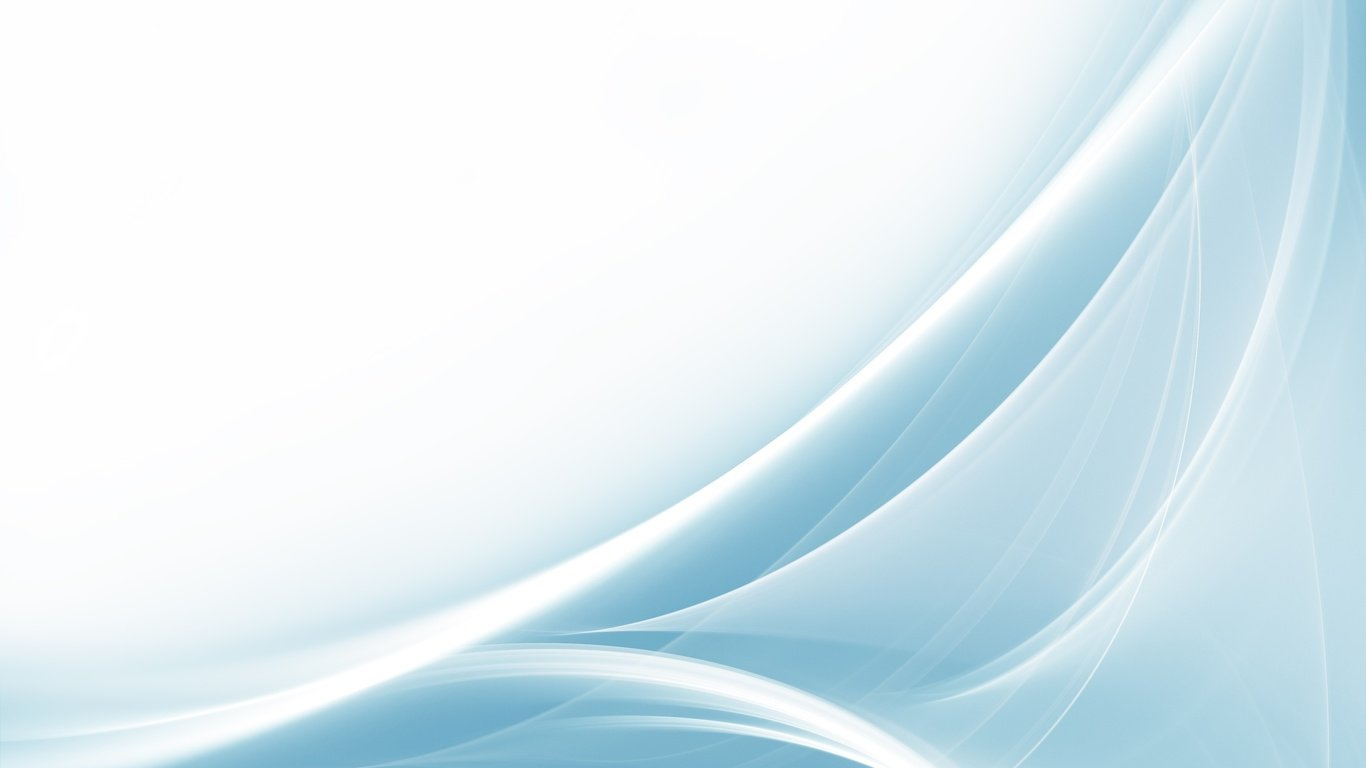 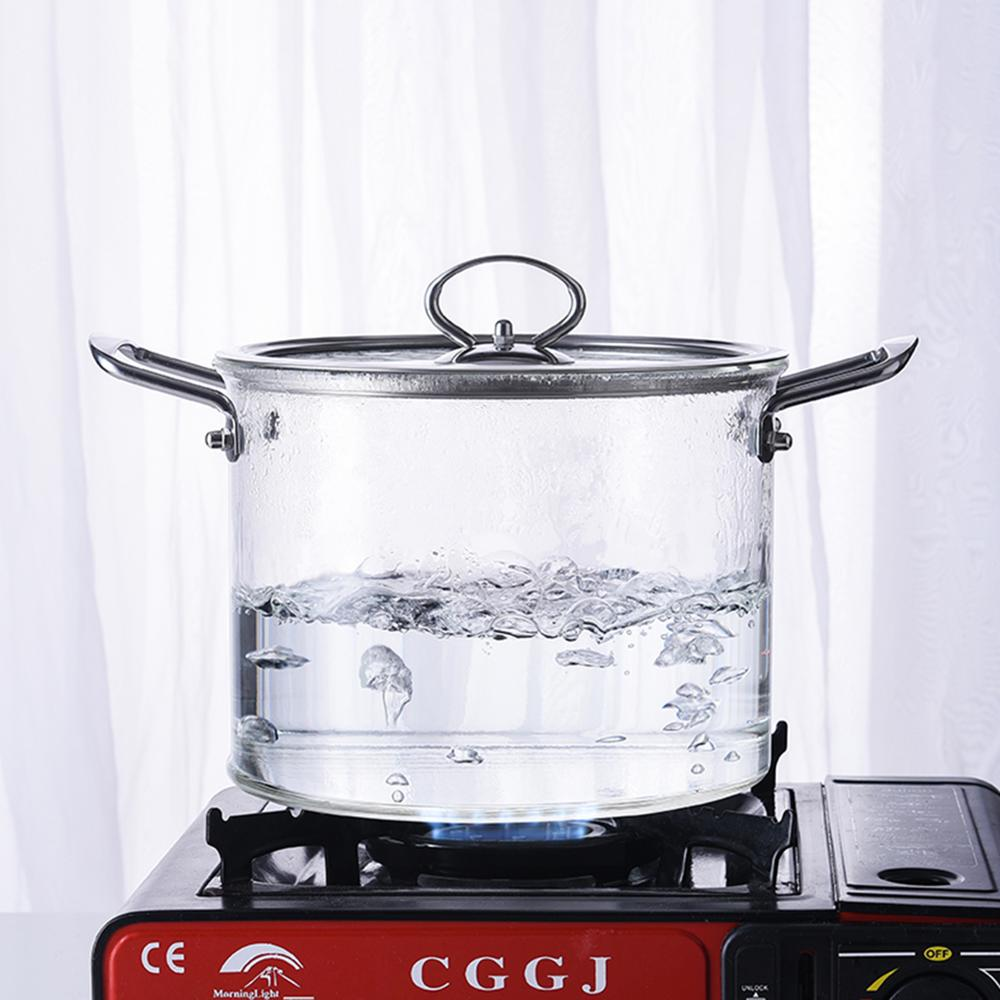 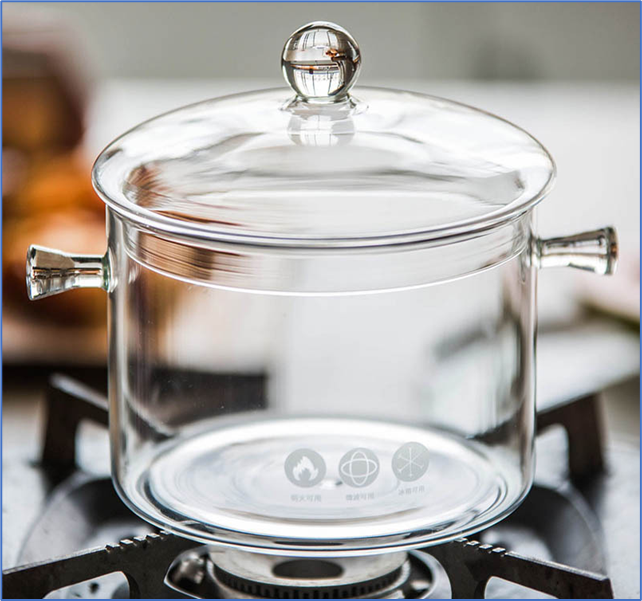 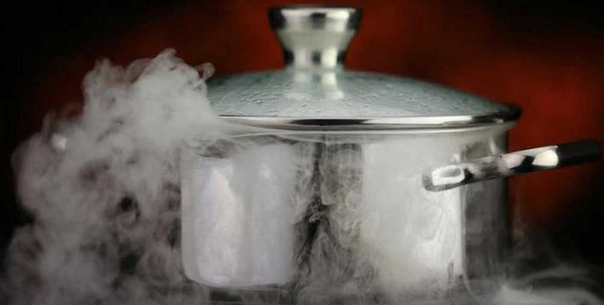 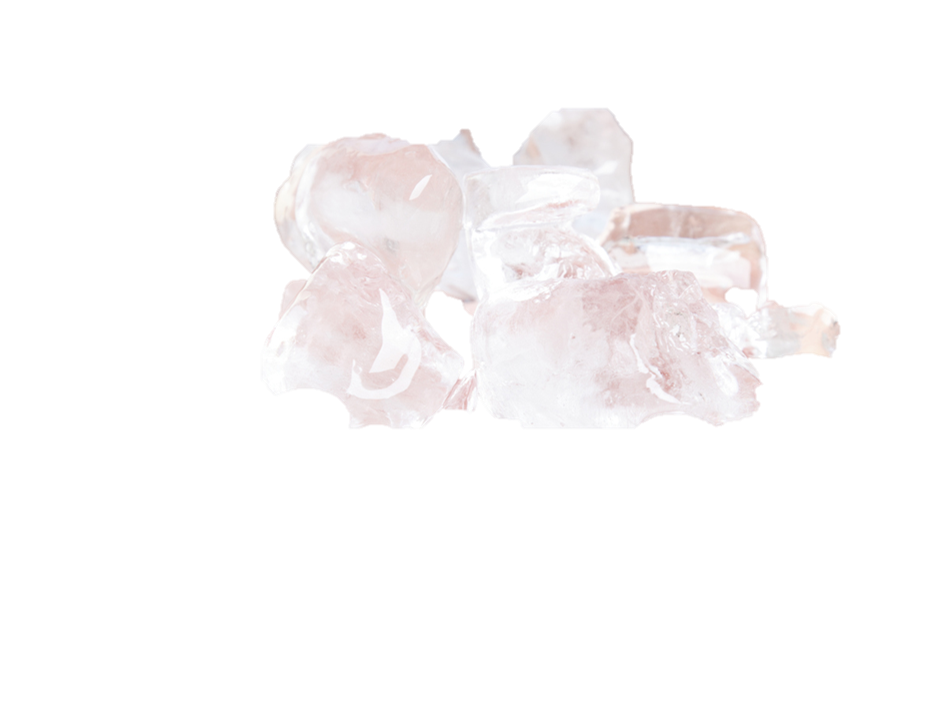 А если продолжать дальше нагревать уже воду, что произойдёт? (вода превращается в пар).
Значит, вода /жидкое вещество/ при длительном нагревании превращается в пар – газообразное вещество.
Значит, снег /твёрдое вещество/ под воздействием тепла тает и превращается в жидкое вещество – в воду.
Что же происходит со льдом? Из-за чего он тает?
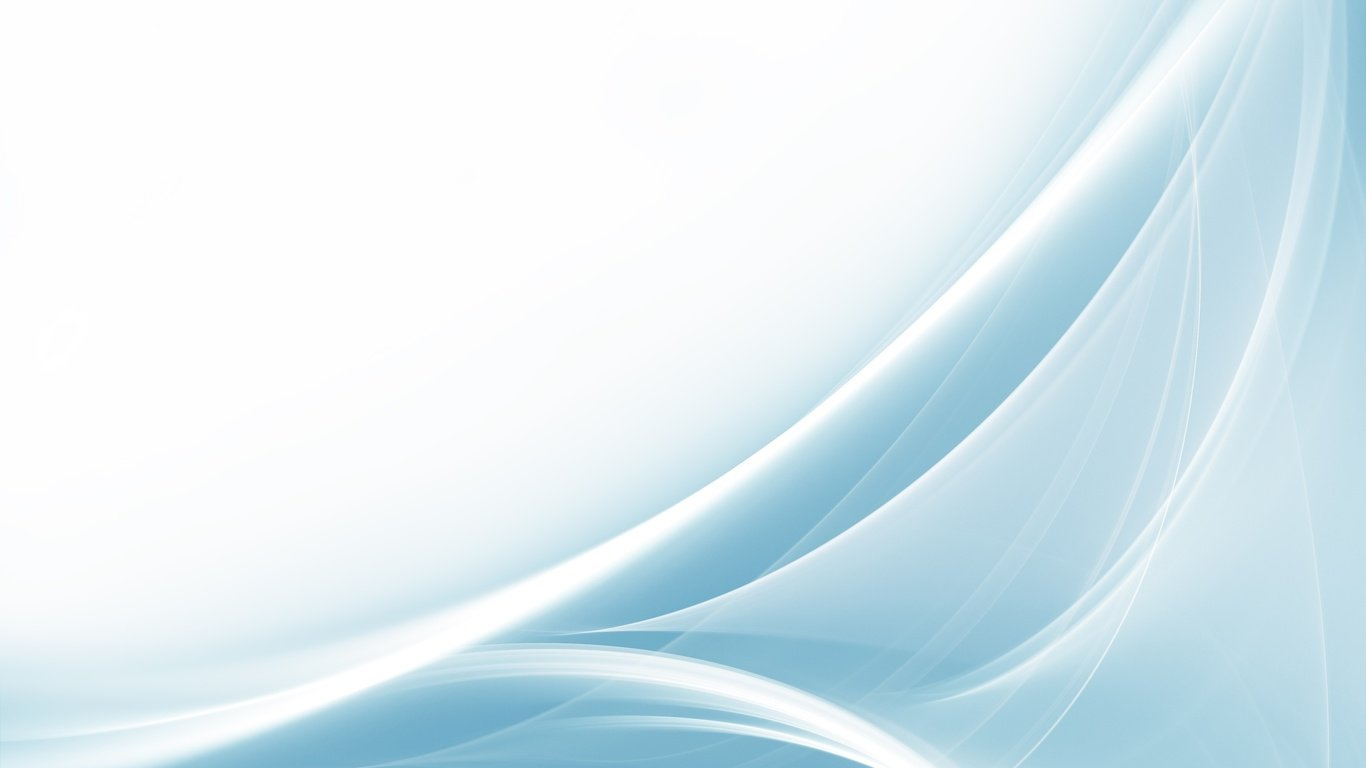 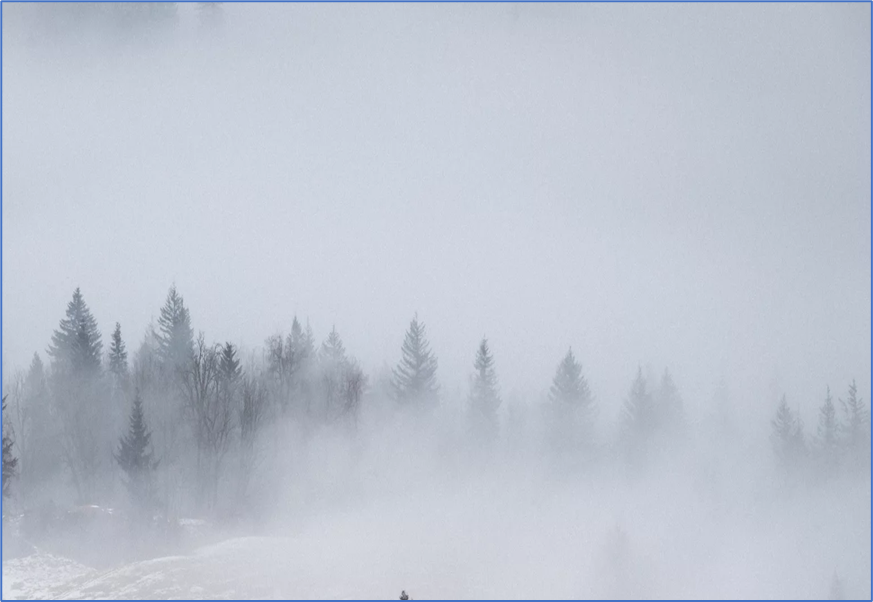 Туман похож на пар?
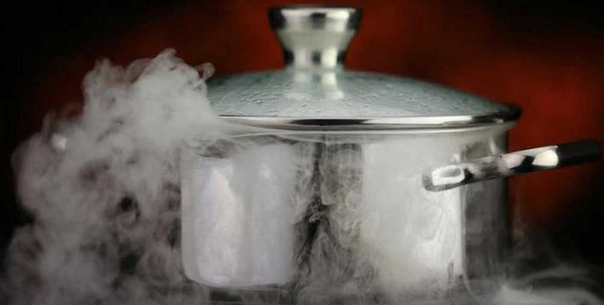 На улице нет электрической плитки – тогда как появляется пар /туман/?
Солнце дарит нам тепло, Солнце нагревает.
И снежок, и лёд – в воду превращает.
А водица под теплом - Превращается в туман.
Итак, превращение воды в пар/туман называется испарение.
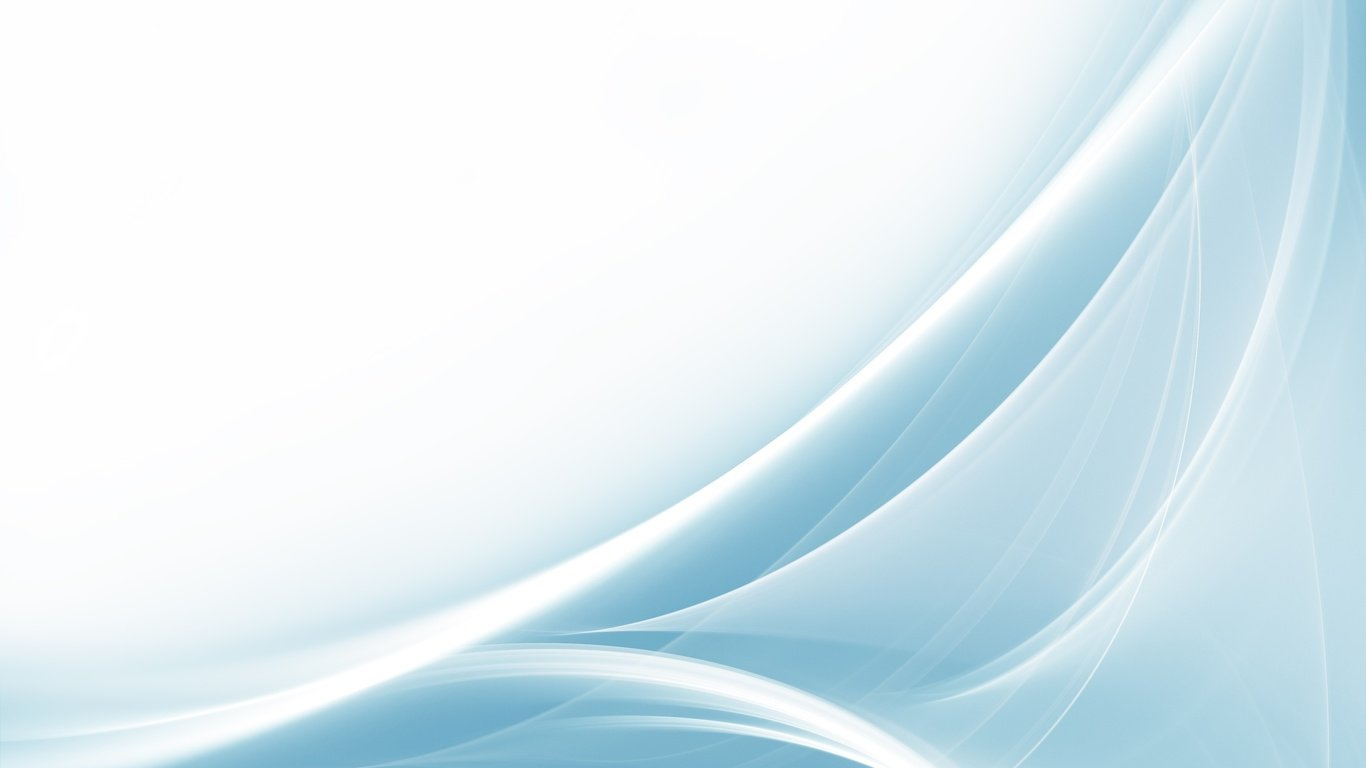 Физкультимнутка по желанию детей
3. Зарисовка «Лёд – вода - пар»
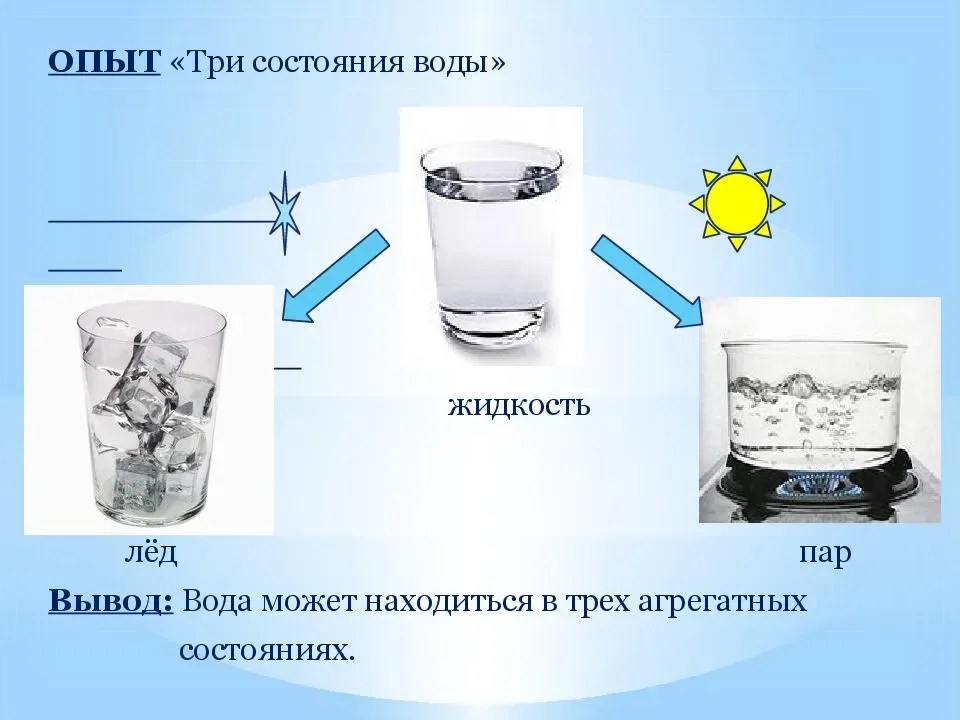 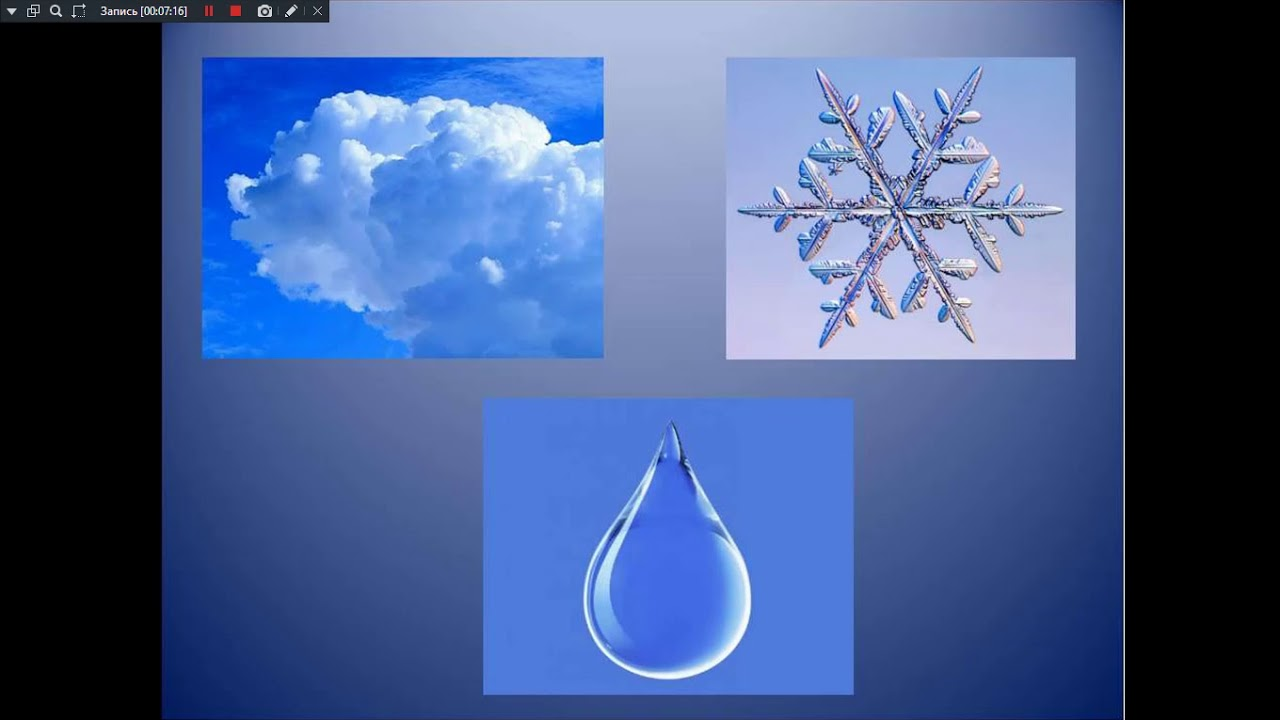 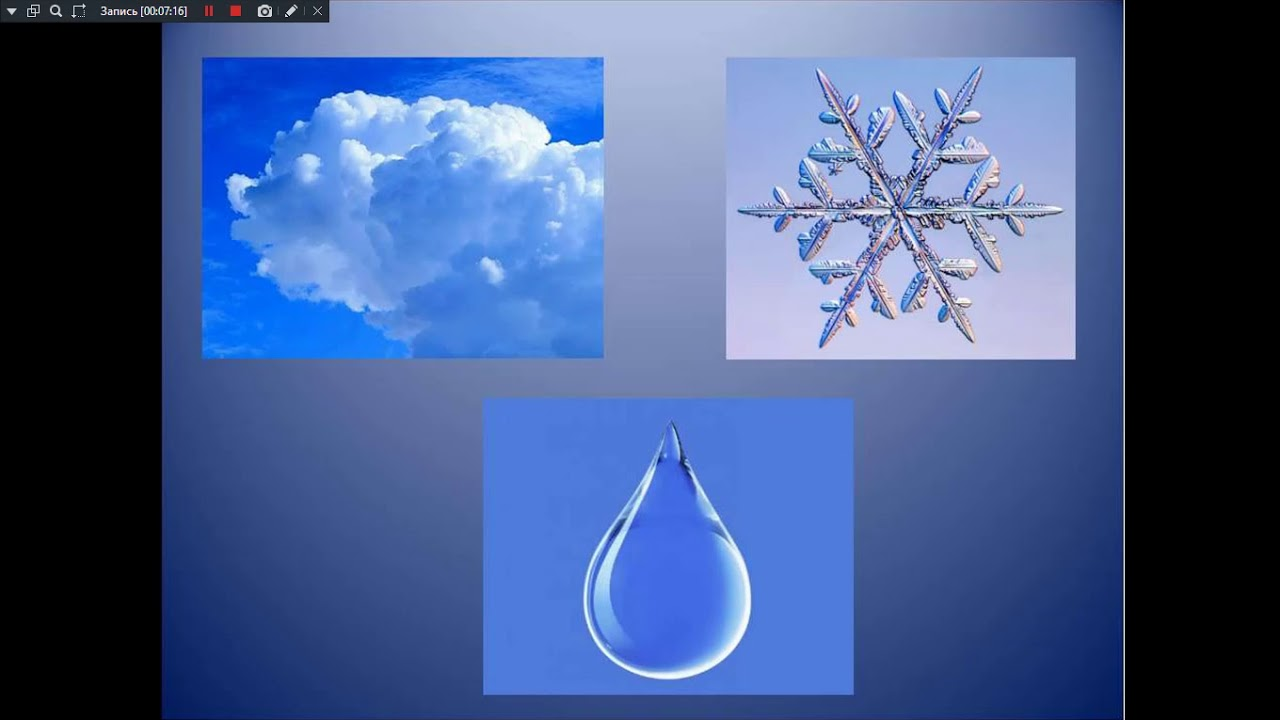 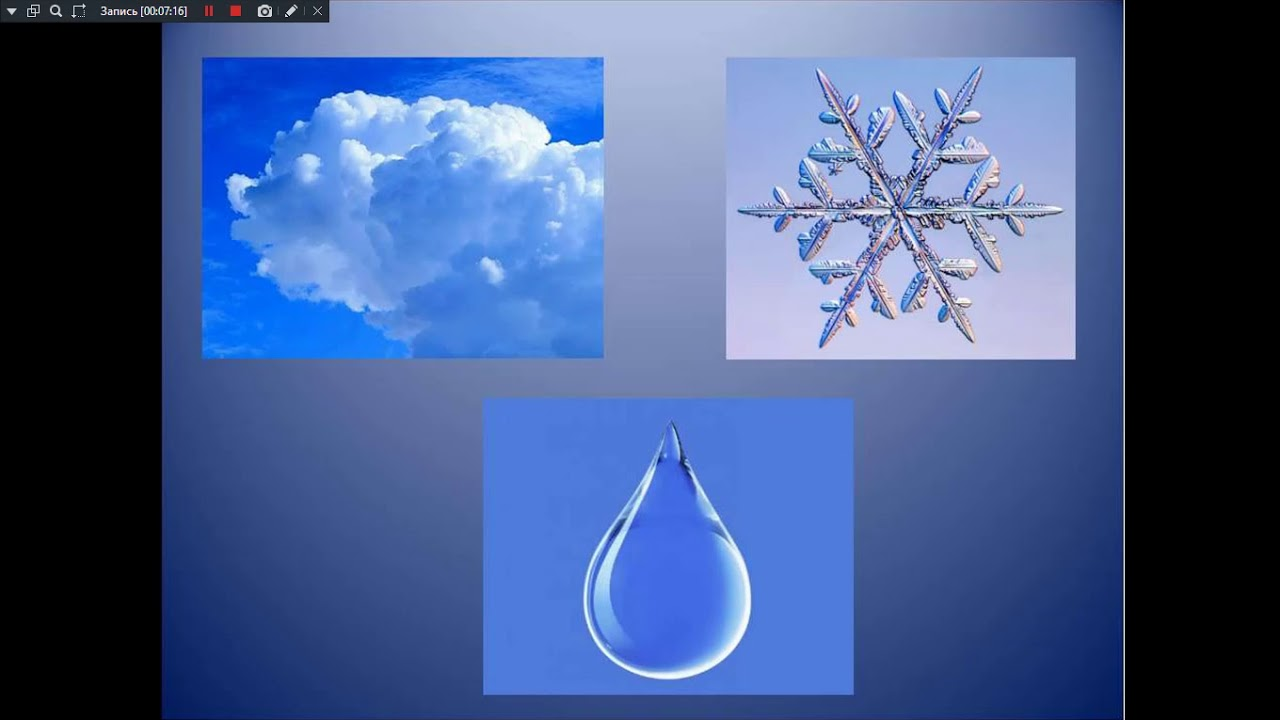 Итак: лёд, снег можно зарисовать как снежинка стрелка/таяние/превращение их в воду в виде капельки воды стрелка/превращение воды в пар/туман как облако.
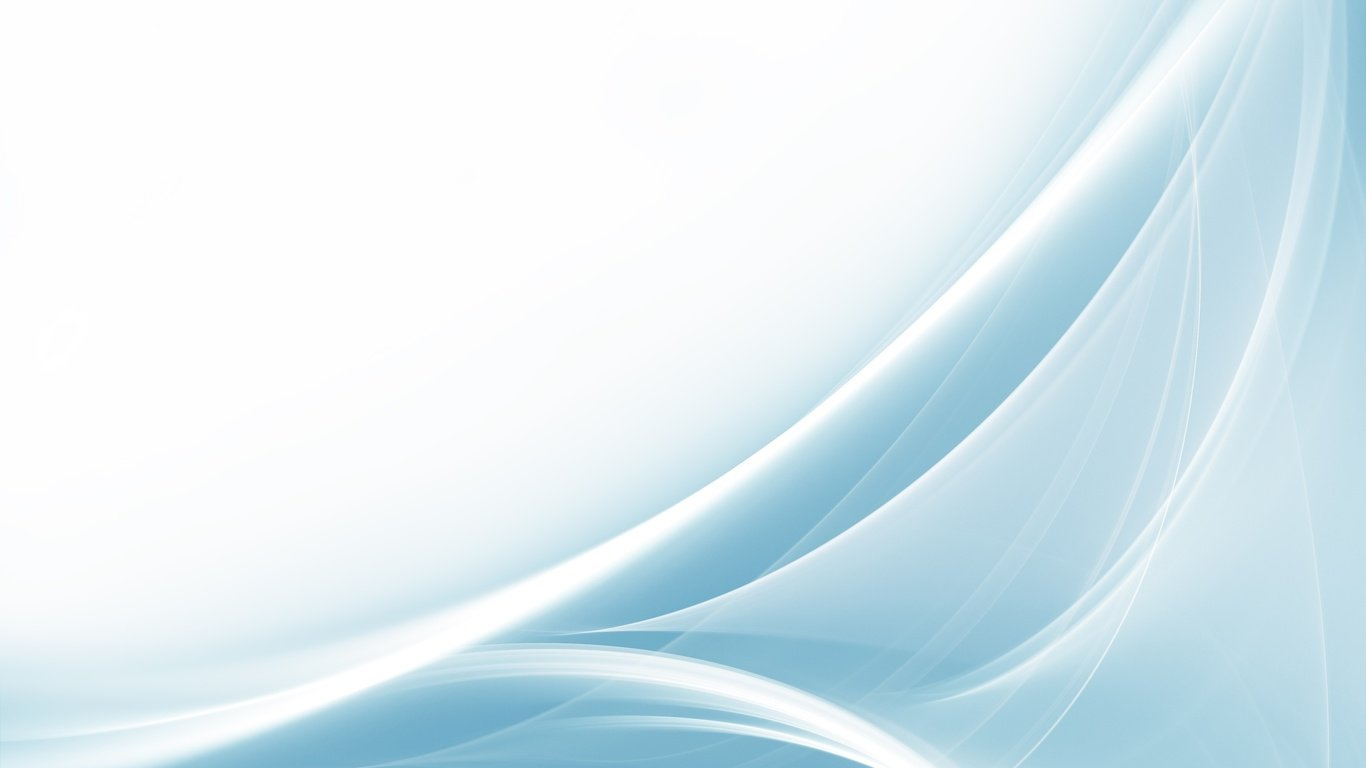 Рефлексия:
- Напомните мне, пожалуйста, как называется превращение воды в пар?
- (имя ребёнка), что ты можешь рассказать о сегодняшнем эксперименте?
- (имя ребёнка), с какими знаниями ты можешь поделиться с мамой?
- Молодцы, ребята: вы сегодня проявили свой незаурядный ум.
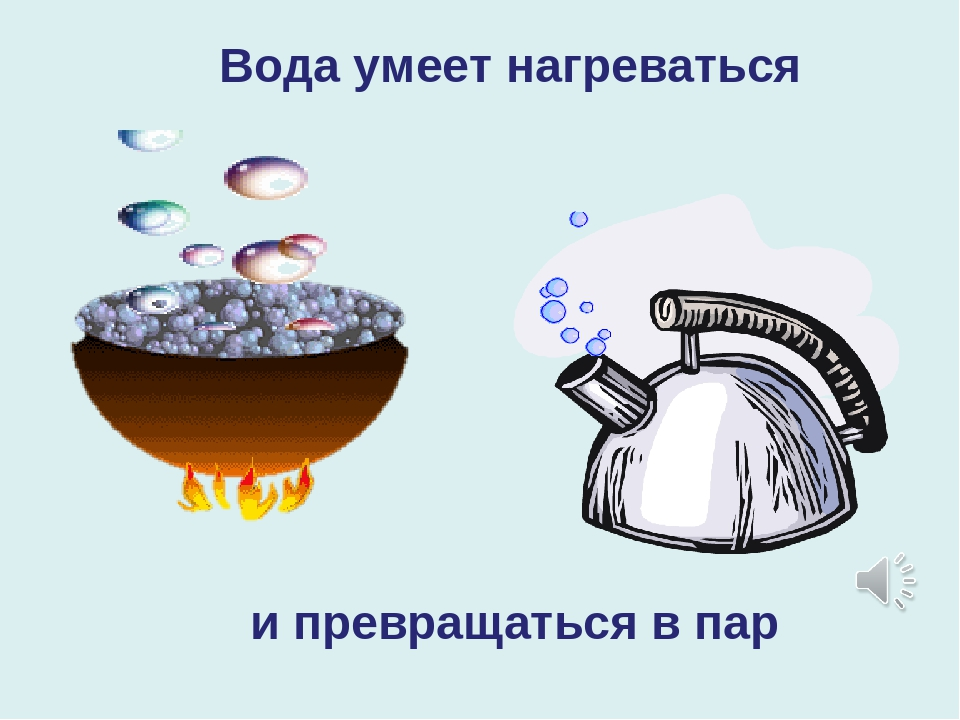